Everyone Counts 2020Updates to the Methodology
Reaching Home Point-in-Time Count Coordinator Workshop
October 2019
Everyone Counts - Methodology
A Common Approach
A common methodology was developed in consultation of communities and researchers with relevant expertise in the field, which includes:
a common definition of Core Locations
common Core Screening and Survey Questions

The Core methodology provides flexibility for communities adapt the approach to address local priorities (for example, by adding local survey questions).
2
Everyone Counts - Methodology
Reviewing the Methodology
The National Point-in-Time Count Working Group supported the development of the methodology used in 2016 and 2018.

For 2020, the methodology was reviewed with the National Homelessness Data Advisory Committee.

Members of the committee also carried out a review of the common questions with people who have are currently homeless or have previously experienced homelessness. This included focus groups and a pilot of the survey.
3
Everyone Counts - Methodology
Survey Changes
Enhancements to several questions. 

Improved instructions for interviewers.

New questions: 
experience in child welfare
identified health challenges
time since last housing loss
4
Everyone Counts - Methodology
Changes to Core Standards
Unsheltered count should take place in the late evening or during the PiT count night, or the following day, so that respondents have more certainty around where they will be spending the night.

The use of observed homelessness counts should be restricted to nighttime counts. 

Transitional housing is now a separate enumeration from the sheltered enumeration.
5
Everyone Counts - Methodology
Changes to Core Standards
Data are submitted to ESDC in a format compatible with the national dataset. Direction will be provided on how to make the results compatible. 

Results are to be shared back with the community.
6
Everyone Counts 2020
Thank you! Questions? Comments?
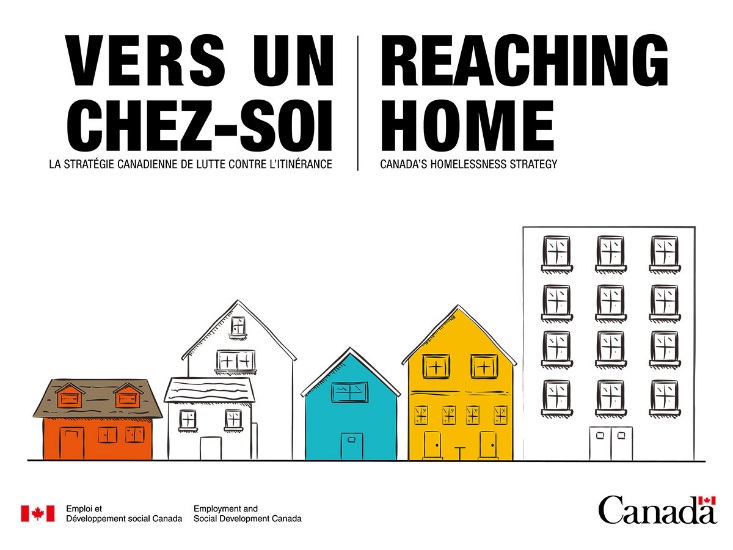 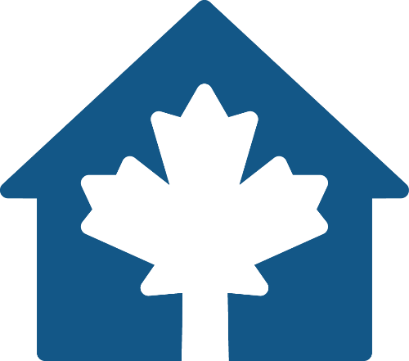 7